RELAZIONE FINALEFUNZIONE STRUMENTALE AREA 3 INCLUSIONE
PROF.SSA CINZIA FARINA
a.s.. 2021/2022
ORGANIZZAZIONE DIDATTICA E MONITORAGGIO ALUNNI
Aggiornamento fascicoli degli alunni con disabilità sulla piattaforma  SIDI
Analisi dei punti dei di forza e criticità  di alunni BES 
Rilevazione alunni con disabilità a.s.2022/2023 - USR Lazio per dotazione organica.
Richiesta assistenza specialistica all’autonomia, alla comunicazione e alla CAA
Assegnazione cattedre 
Elaborazione orari per il secondo quadrimestre per i docenti di sostegno .
BUONE PRASSI
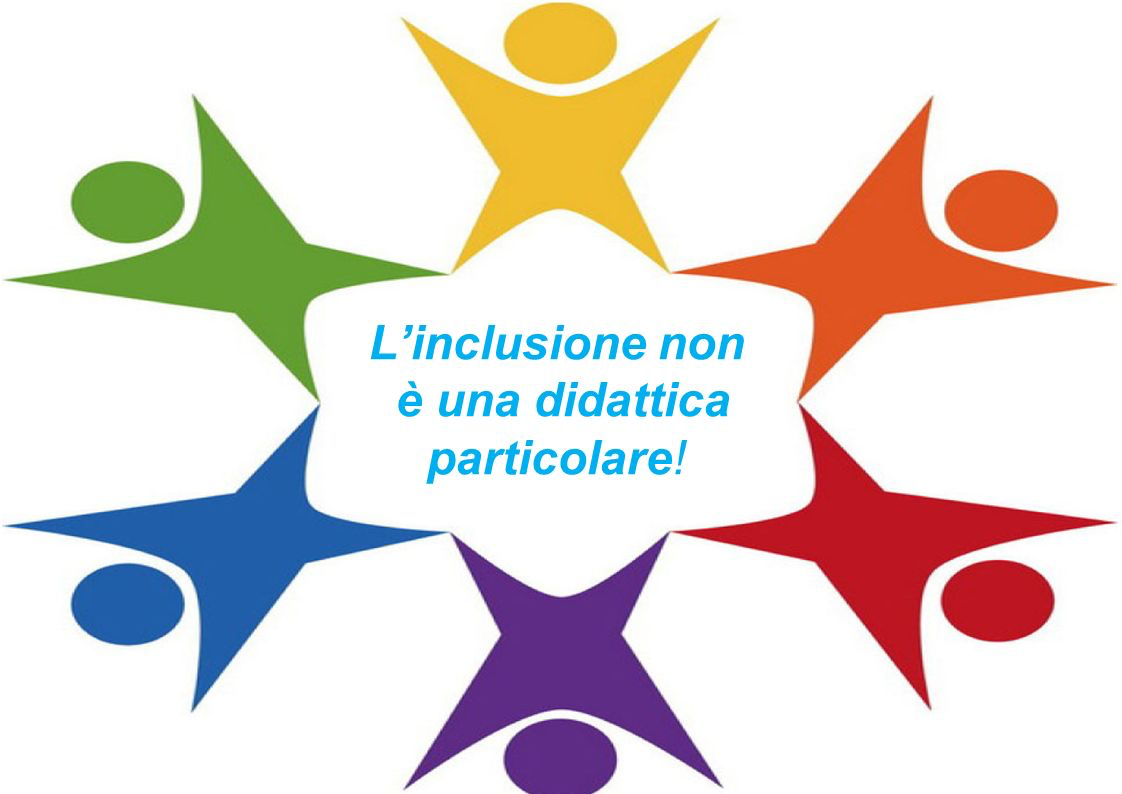 ATTIVITA’ SCUOLA-FAMIGLIA
Predisposizione e partecipazione a tutti i GLO come previsto da normativa
Partecipazione ai GLO degli alunni neo-iscritti per continuità
Organizzazione del GLI e del GLHI
Monitoraggio di equipe con gli Operatori dell’ assistenza specialistica
BUONE PRASSI
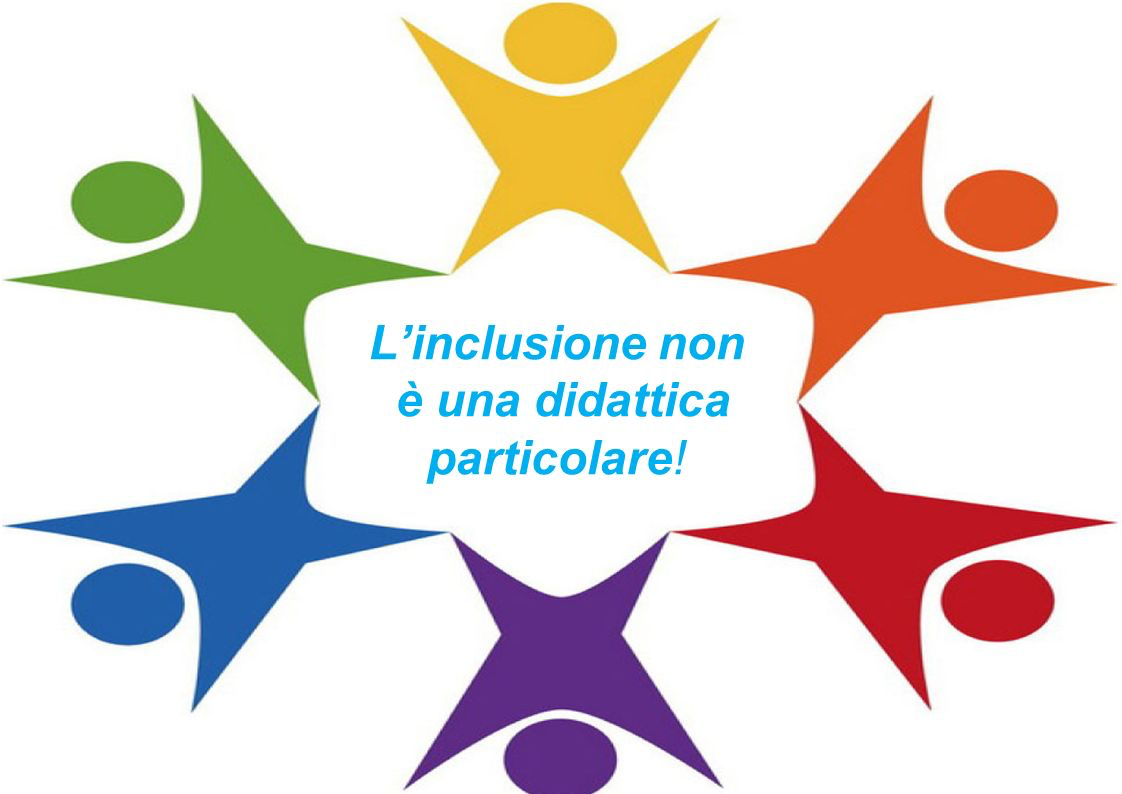 MODULISTICA
Sono stati forniti ai docenti di sostegno i seguenti documenti: 

Verbale del GLO finale.
Modello di relazione finale.
Modelli per gli alunni con PEI differenziato per le classi V (relazione finale da allegare al documento del 15 Maggio, attestato delle competenze raggiunte e attestato di frequenza)
Attestazione competenze per alunni con alunni con Pei Differenziato delle classi seconde
BUONE PRASSI
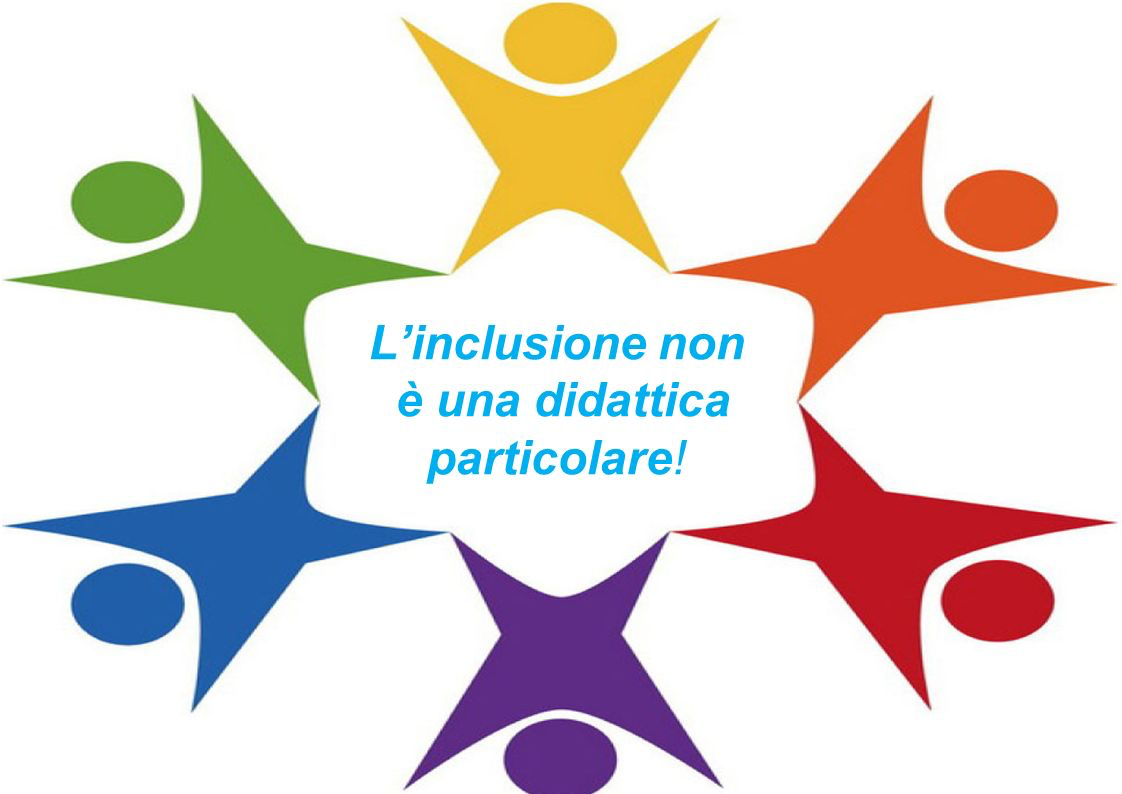 PAI  A.S. 2022-2023
Compilazione modello PAI  a.s. 2022-2023 con l’inserimento del protocollo terapista/specialista privato
BUONE PRASSI
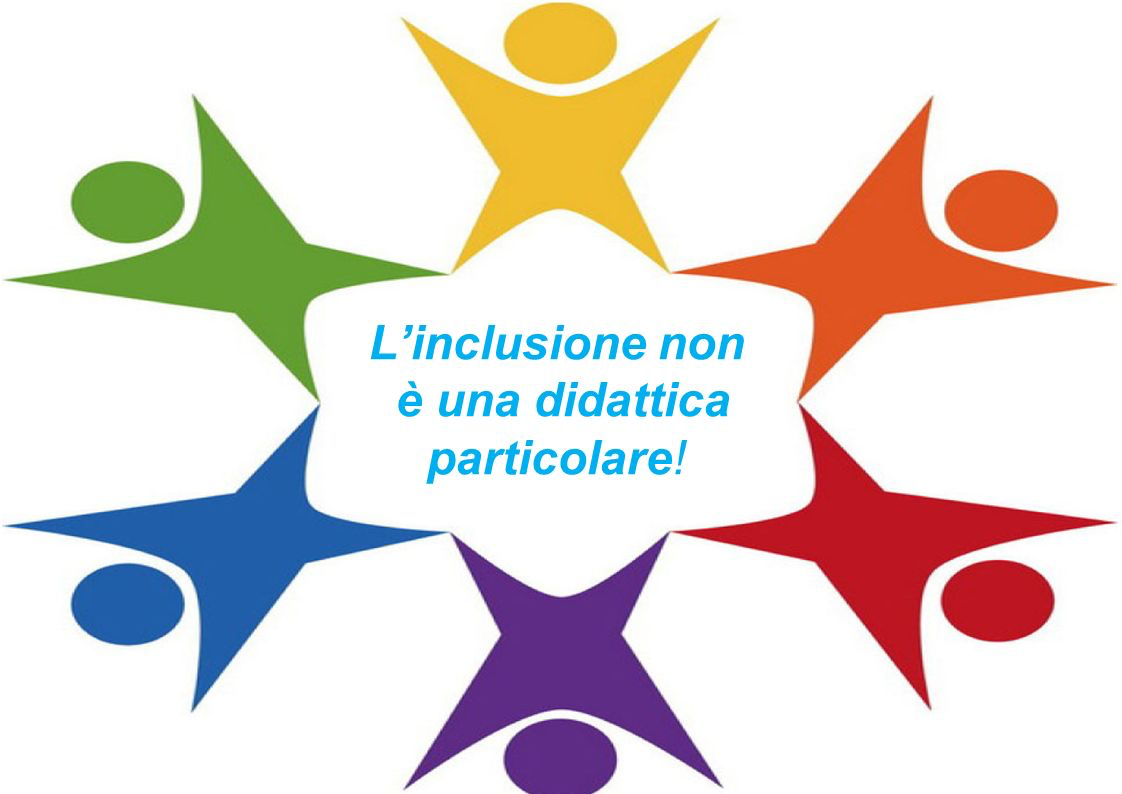